Своя игра
Эрудит
Этикет                                                                  100
Какой стороны следует придерживаться при передвижении по тротуару?
Next
Правой
Next
Этикет                              200
Кому следует уступать место в транспорте?
Старикам, инвалидам, больным, мамам с маленькими детьми
Next
Этикет                                                                   300
Каким может быть ответ на извинения?
Возможны фразы типа: 
«Ничего», «Не беспокойтесь», «Ничего страшного», «Бывает», «Все нормально» и т. п.
Next
Этикет                                                                         400
Каким может быть обращение к людям, которые мешают вам пройти?
«Пропустите, пожалуйста», 
«Извините, разрешите пройти».
Next
Этикет                                                                     500
Как обратиться к прохожему, чтобы узнать дорогу, местонахождение какого-либо учреждения и т. д.?
Культурный человек при этом скажет: «простите», «извините», «пожалуйста», — и затем поблагодарит за помощь.
Next
Этикет                                                                                  600
Если к вам обратились, а вы ничем не можете помочь, как вежливо ответить ?
«К сожалению, я не знаю»; 
«К сожалению, я ничем не могу помочь»;
«Извините, не могу быть вам полезен»...
Next
Этикет                                                                  700
Как вести себя в общественном 


транспорте ?
При заходе в транспорт нужно пропускать перед собой пожилых людей, детей, инвалидов, женщин. 
-Иногда при заходе или выходе из транспорта требуется помочь кому-либо. 
-Уступать место пожилым, инвалидам, детям и женщинам.. 
-Никогда не выражать негативных эмоций.
 -Не есть и не пить ничего в общественном транспорте. 
-Сделать так, чтобы сумка не мешала остальным. 
-Не разговаривать громко со своими друзьями или по телефону. 
-Если увидели своего знакомого, то не нужно кричать на весь транспорт «Привет!». 
-Стараться говорить так, чтобы не мешать окружающим. 
-Если слушать музыку, то в наушниках.
Next
Этикет                                                                          800
Каким должен  быть тон разговора?
Разговаривать следует негромким, сдержанным, уважительным тоном.
Next
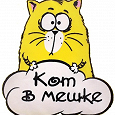 -Как поступить с мобильным телефоном перед тем, как войти в зрительный зал?
-Какого человека можно назвать хорошим собеседником? 
-Можно ли давать советы?
-Разговаривать следует негромким, сдержанным, уважительным тоном.
-Того, кто умеет слушать. Мимикой, жестами, позой поддерживает беседу, не стараясь быть в центре всеобщего внимания.
-Будьте осторожны! Не торопитесь давать советы, если вас не просят об этом.
Next
Спорт                                                                                        100
Пара лошадей пробежала 40 км. Сколько пробежала каждая лошадь?
Каждая лошадь пробежала  40 км
Next
Спорт                                                              200
Предки кроссовок
кеды
Next
Спорт                                                                       300
Какая длина беговой дорожки на спортивном стадионе
400 м
Next
Спорт                                                                       400
Сколько видов спорта существует в мире: 
а)3000, б) 5000, в) 6000, г) 4000?
3000
Next
Спорт                                                                             500
Что означает переплетение разноцветных колец в эмблеме Олимпийских Игр
Символ дружбы 5 континентов
Next
Спорт                                                                        600
Чем покрывали гладиаторскую арену в Древнем Риме?
песком
Next
Спорт                                                                     700
Это имя объединило и известного шахматиста и юного мага
Гарри
Next
Спорт                                                                      800
Спортсмен, который ходит сидя.
Шахматист
Next
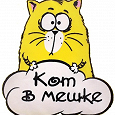 -Назвать 5 спортивных терминов начинающих  с буквы «С». 
-«Бородатый» спортивный снаряд. 
-Начало пути к финишу.
-----
Козел
старт
Next
Космос                                                                                   100
Как назывались автоматические межпланетные станции, которые в 1984–85 годы исследовали Венеру и комету Галлея?
«Вега»
Next
Космос                                                                                 200
Можно ли на лунной поверхности ориентироваться с помощью компаса?
Нельзя, так как у Луны отсутствует 
магнитное поле.
Next
Космос                                                                                300
Можно ли отличить планету от звезды невооруженным глазом?
Да, звезды мерцают, 
а планеты светят ровным светом.
Next
Космос                                                                      400
Можно ли наблюдать на Луне «падающие звезды»?.
Нет, это атмосферное явление
Next
Если предположить, что в космосе, в условиях невесомости, из блоков, весивших на Земле сотни килограммов, монтируется орбитальная станция, то должны ли космонавты опасаться быть зажатыми между этими блоками?
Космос                                                                            500
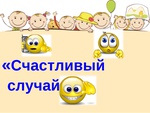 В состоянии невесомости тела теряют вес, но не массу. Поэтому при сближении двух достаточно массивных блоков неосторожный космонавт рискует быть раздавленным
Next
Космос                                                                                       600
Как называется самая высокая гора на Марсе?
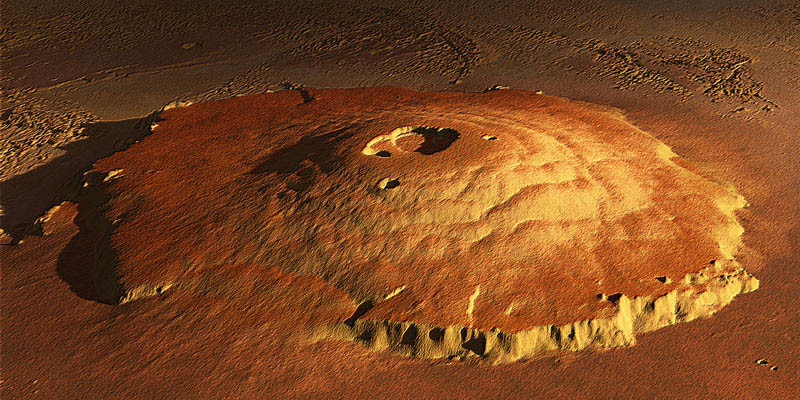 Олимп.
Next
Космос                                                                                                                             700
Что такое гномон?
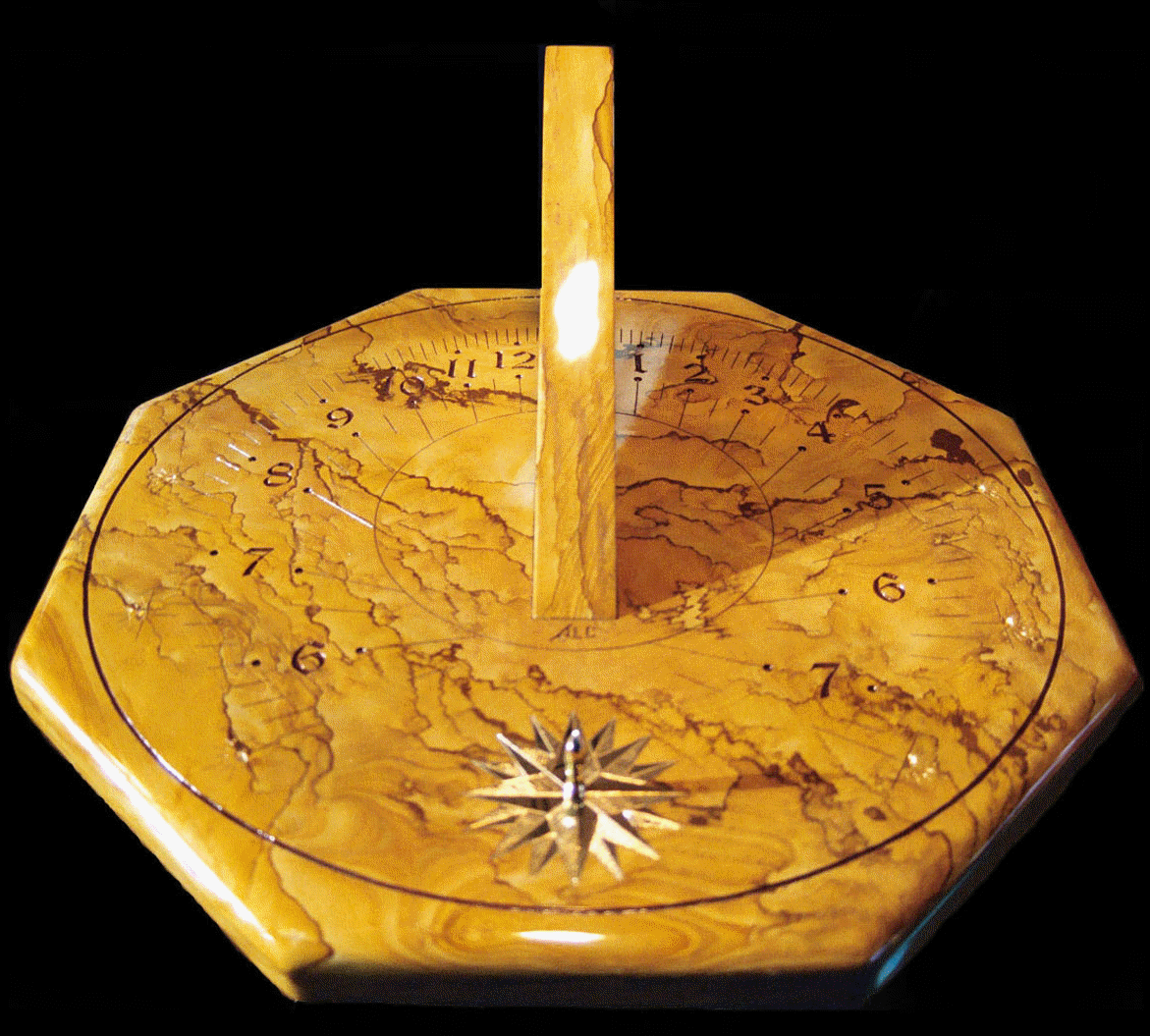 Древнейший прибор для 
            определения времени
Next
Космос                                                                        800
Чьи это слова: 
«Я верю, что многие из нас будут свидетелями первого заатмосферного путешествия»?
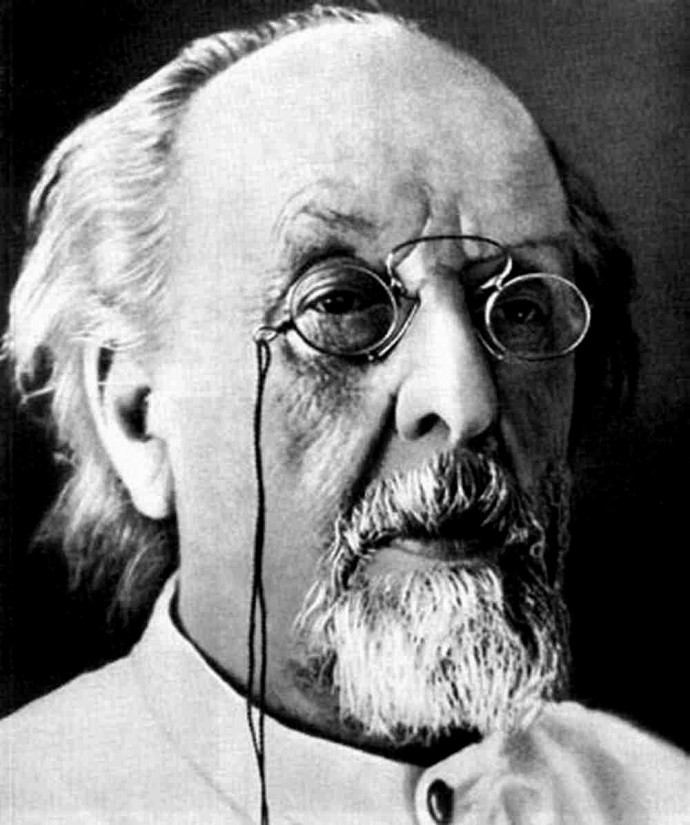 К. Э. Циолковский
Next
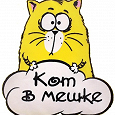 Может ли кровь закипеть в космосе без скафандра? 
Что такое эклиптика и по каким созвездиям она проходит? 
Сколько времени будет гореть спичка на Луне?
-Может. Это связано с тем, как давление влияет на температуру кипения жидкости. Чем ниже давление, тем ниже температура кипения, потому что молекулам легче передвигаться и превращаться из жидкости в газ. Таким образом, точка кипения крови может снизиться до естественной температуры тела в безвоздушном пространстве. 
-Видимый путь Солнца среди звезд. По зодиакальным. 
-Вспыхнет лишь головка спички, которая содержит в своем составе кислород. Обычное горение в безвоздушном пространстве невозможно.
Next
Музыка                                                                 100
Какой инструмент Клара украла у Карла в известной скороговорке?
кларнет
Next
Музыка                                                                     200
Как называется басня А.Крылова, в которой музыканты играли «кто в лес, кто по дрова» ?
Квартет
Next
Музыка                                                          300
Как называется большое количество поющих?
хор
Next
Музыка                                                                                 400
Как называется объявление о концерте?
Афиша
Next
Музыка                                                                                       500
Какой инструмент называют «Королем» всех инструментов?
Орган
Next
Музыка                                                                               600
Что общего между гитарой и роялем?
Для извлечения звука используются струны
Next
Музыка                                                                                   700
Как называется молчание в звучании?
пауза
Next
Музыка
800
Какая часть музыкального инструмента и какая птица называются одинаково?
Гриф
Next
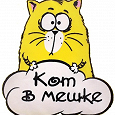 -Как называется торжественная песня страны? Кто авторы? 

-Ключ, не открывающий замок? 

-Назовите форму музыкального произведения по отрывку (симфония, сюита, концерт).
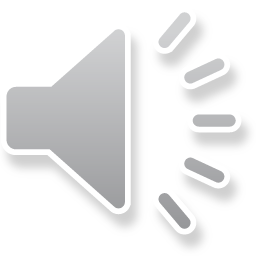 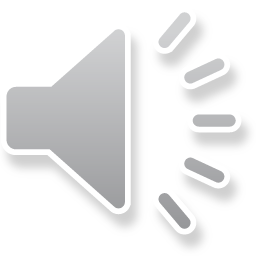 -Гимн. сл.С.Михалкова,муз.А.Александрова
скрипичный
-Концерт для фортепиано с оркестром П.И.Чайковский
Next